CS 179: Lecture 13
Intro to Machine Learning
Goals of Weeks 5-6
What is machine learning (ML) and when is it useful?
Intro to major techniques and applications. Give examples
How can CUDA help?
Departure from usual pattern: we will give the application first, and the CUDA later
We won’t cover Deep Learning Frameworks, but instead cover “internals” of what these Frameworks use.  (in Tensorflow, Theano, etc.)
See https://developer.nvidia.com/deep-learning-frameworks  https://en.wikipedia.org/wiki/Comparison_of_deep-learning_software
How to Follow This Lecture
This lecture and the next one will have some math!
But for CS179, don’t worry too much about the derivations
Important equations will be boxed
Key terms to understand: loss/objective function, linear regression, gradient descent, linear classifier
The theory lectures will be repetitive for those of you who have done some machine learning (CS156/155) already
What is ML good for?
Handwriting recognition

Spam detection
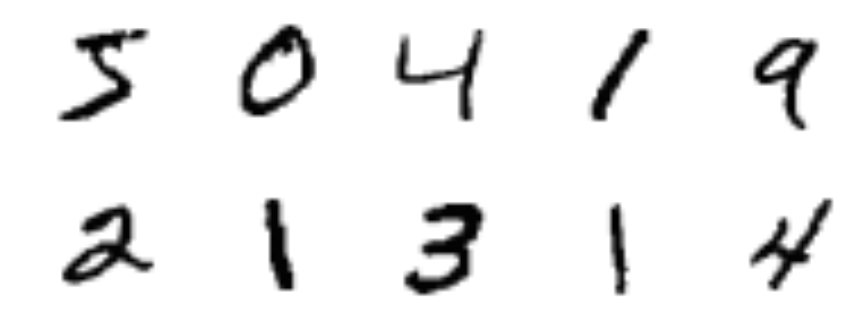 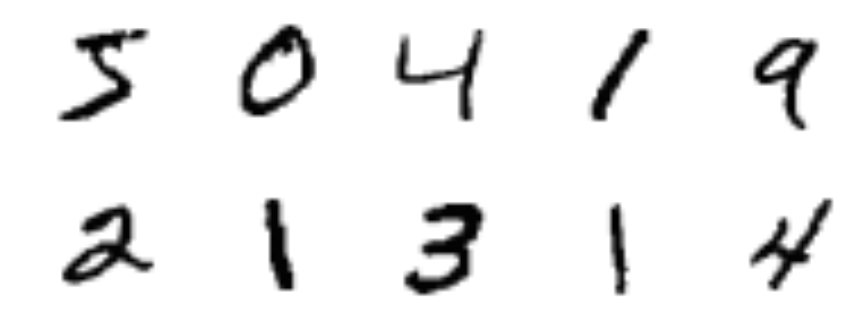 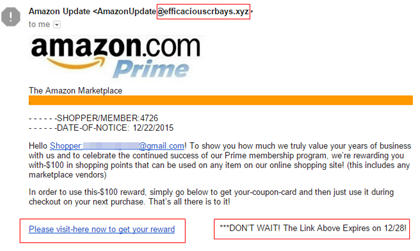 What is ML good for?
Teaching a robot how to do a backflip, or dance
https://youtu.be/fRj34o4hN4I 
https://www.youtube.com/watch?v=BFK9lkez32E
Predicting the performance of a stock portfolio?
Many types of applications!
What is ML?
What do these problems have in common?
Some pattern we want to learn
No “easy” closed-form model for it
LOTS of data
What can we do?
Use data to learn a statistical model for the pattern we are interested in
Data Representation
[Speaker Notes: Matt Wilson (MIT) – things ML is not good at]
What are we trying to do?
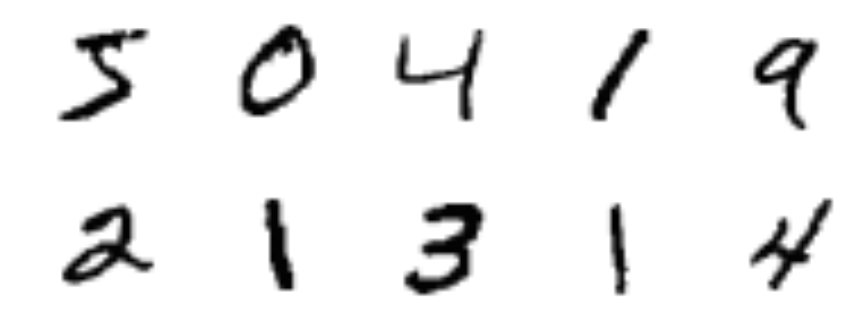 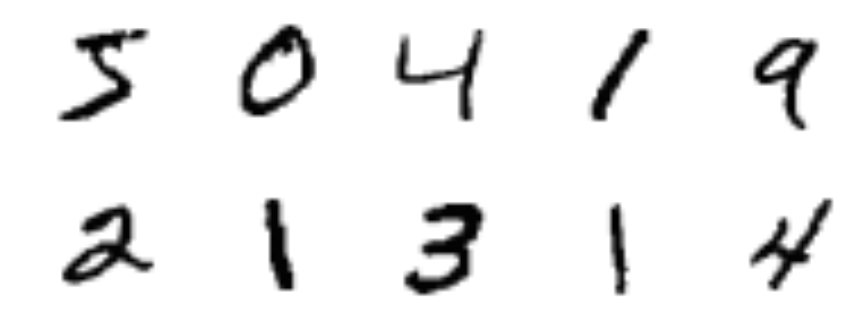 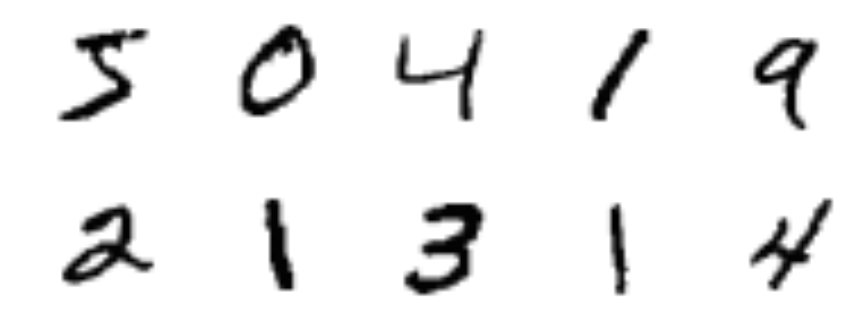 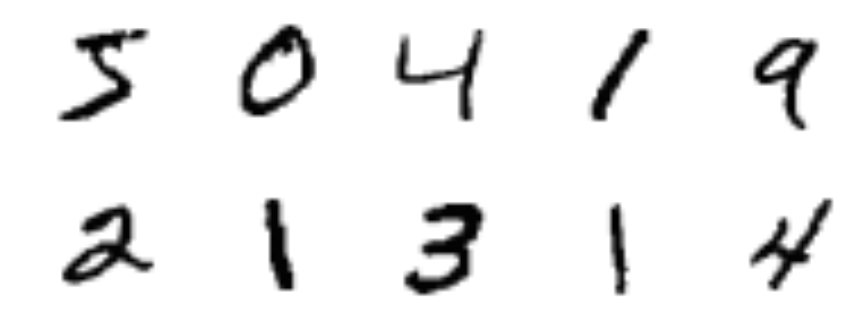 Notation
Statistical Models
Fitting a Model
Fitting a Model
Linear Regression
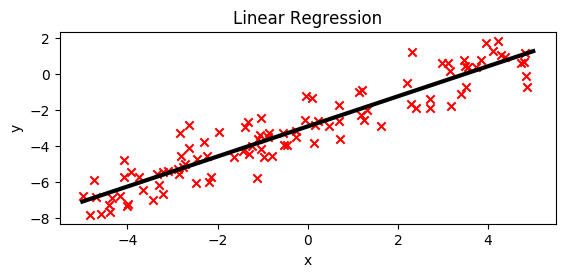 Linear Regression
Gradient Descent
Gradient Descent
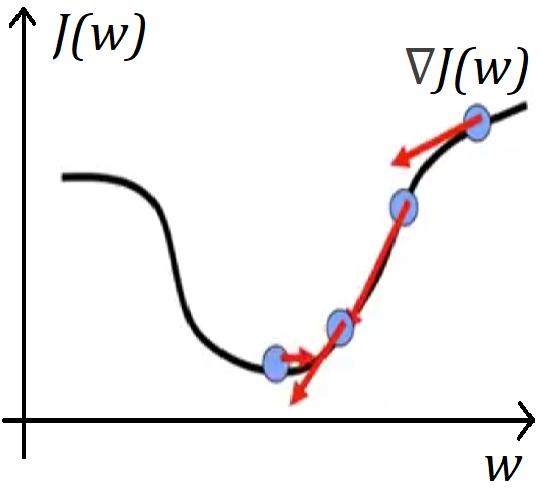 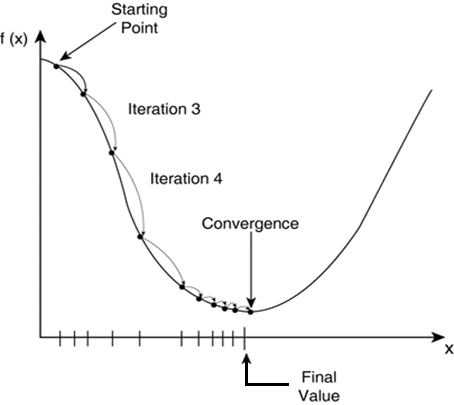 [Speaker Notes: Distance per step is proportional to the size of the gradient at that step]
Gradient Descent
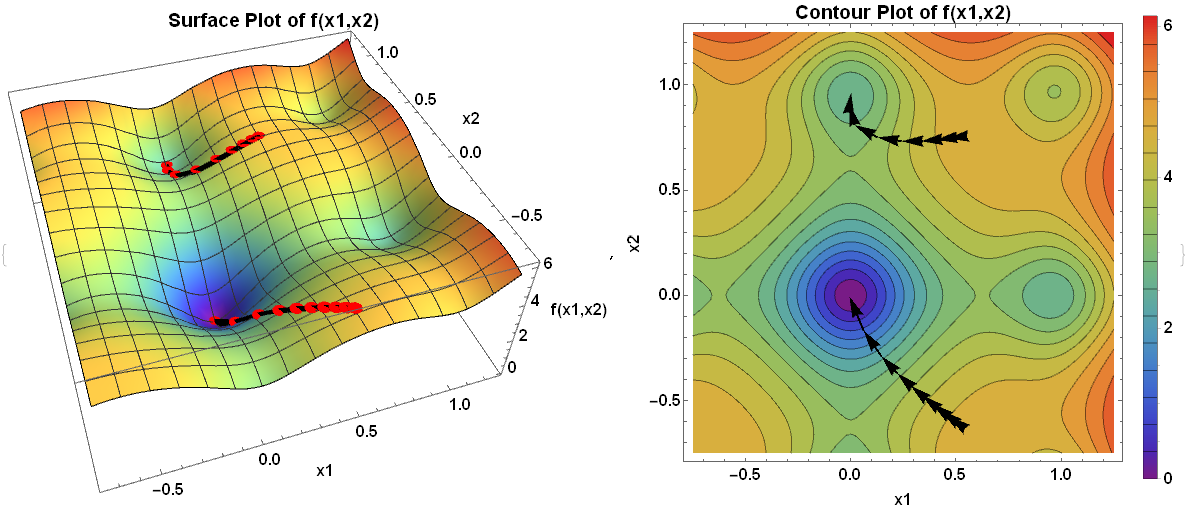 [Speaker Notes: Note: frequency of contour lines = magnitude of gradient]
Gradient Descent
Gradient Descent
Stochastic Gradient Descent
Stochastic Gradient Descent
Binary Linear Classification
Binary Linear Classification
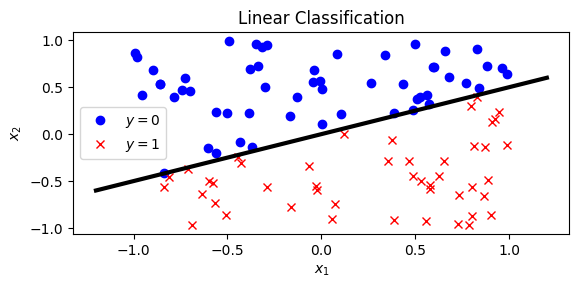 [Speaker Notes: Consider mentioning Johnson-Lindenstrass Theorem + picture (one slide) – to]
Multi-Class Generalization
Multi-Class Generalization
Multi-Class Generalization
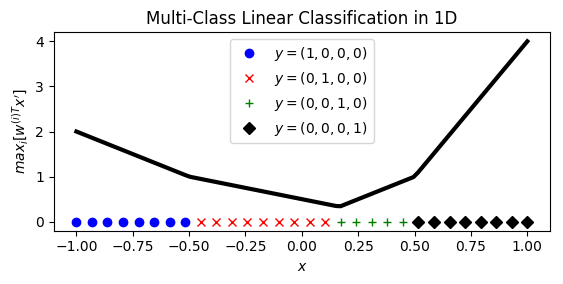 Multi-Class Generalization
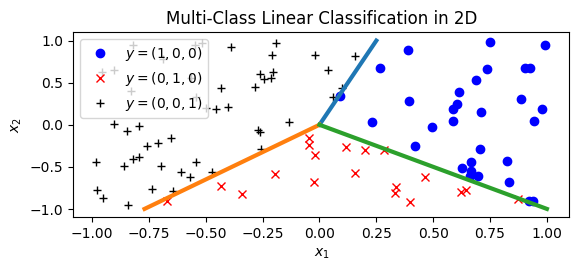 Multi-Class Generalization
Fitting a Linear Classifier
Probabilistic Interpretation
Probabilistic Interpretation
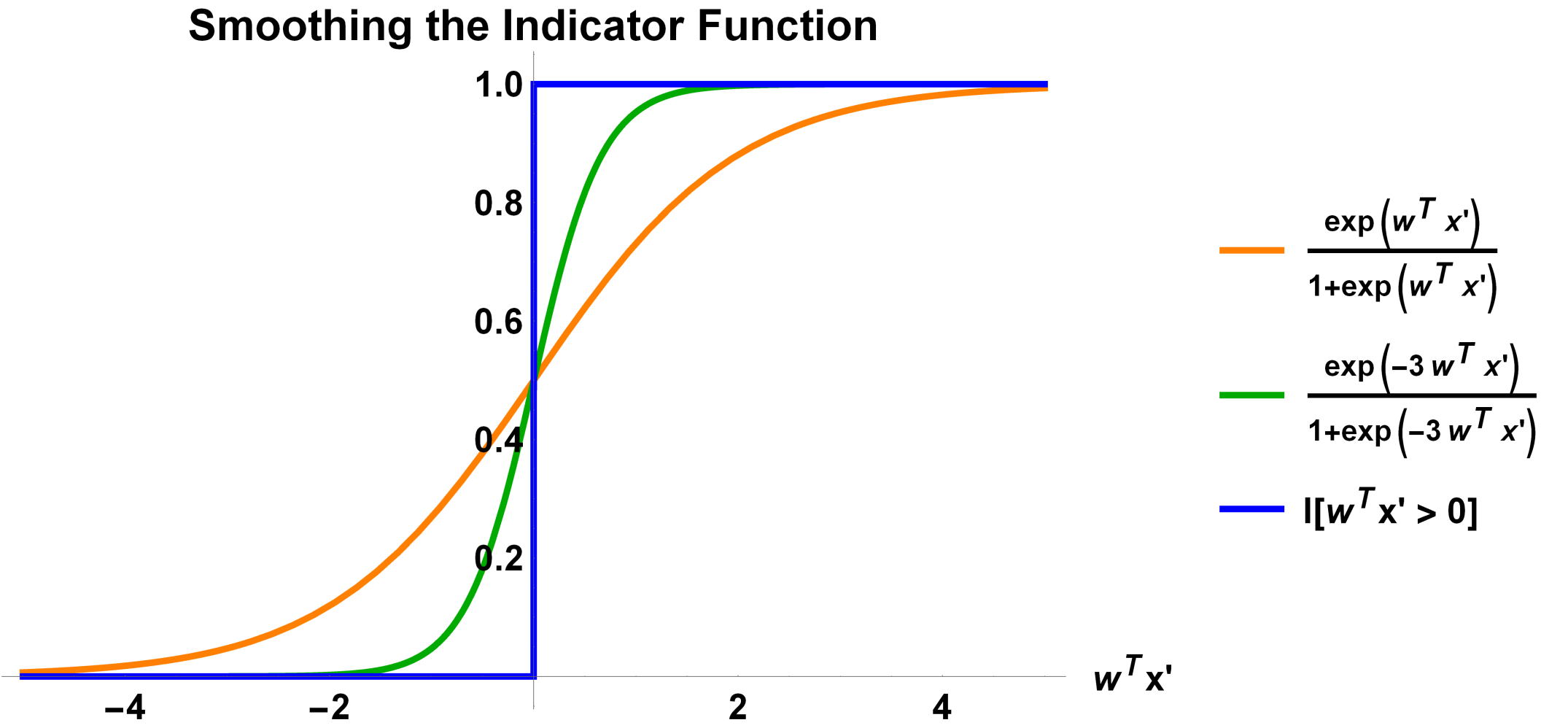 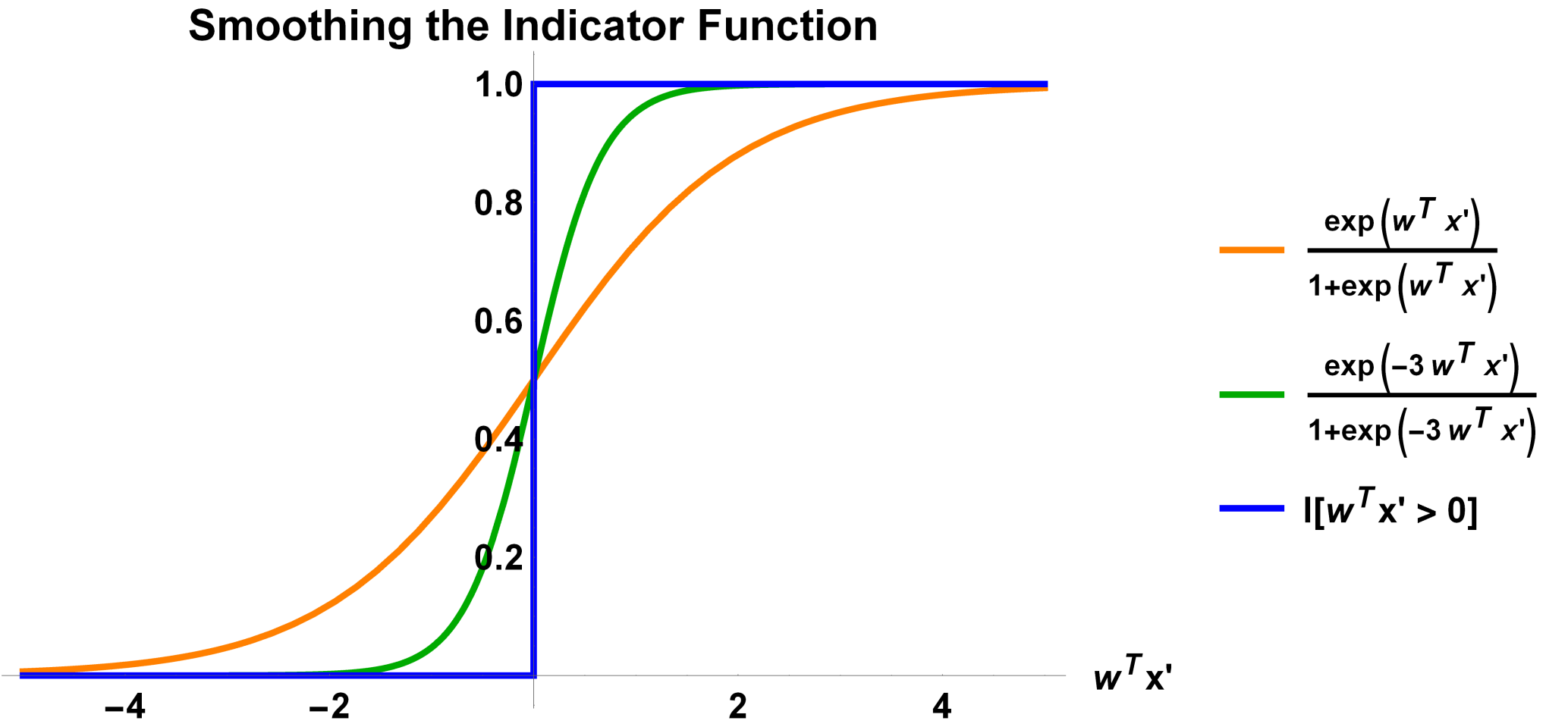 Probabilistic Interpretation
Probabilistic Interpretation
The Cross-Entropy Loss
Minimizing Cross-Entropy
As with mean-squared error, the cross-entropy loss is convex and differentiable 
That means that we can use gradient descent to converge to a global minimum!
This global minimum defines the best possible linear classifier with respect to the cross-entropy loss and the data set given
Summary
Basic process of constructing a machine learning model
Choose an analytically well-behaved loss function that represents some notion of error for your task
Use gradient descent to choose model parameters that minimize that loss function for your data set
Examples: linear regression and mean squared error, linear classification and cross-entropy
Next Time
Gradient of the cross-entropy loss
Neural networks
Backpropagation algorithm for gradient descent